OSHA Special Government Employee (SGE) Training
United States Department of Labor
Occupational Safety and Health Administration
TYPES OF ON-SITE VISITS
INITIAL
&
RE-APPROVAL
In this section we’ll discuss:
The two types of VPP On-Sites:  
Initial for new applicants
Reapprovals for continued participation
INITIAL ON-SITE
Verify the information supplied in the application

 Identify strengths & weaknesses of the S&H management system

 Determine whether the S&H management system is adequate for addressing hazards

 Obtain information to assist the Assistant Secretary in making an approval/disapproval decision
REAPPROVALS
Determine continued qualifications for 	program participation

 	Document results of program 	participation

 	Identify any problems which have the 	potential to adversely affect continued 	program participation
REAPPROVALS
Frequency of reapprovals:
	
	Star
1st reapproval within 3 years following initial approval
Subsequent reapprovals between 3 to 5 years
If necessary, reapprovals may be conducted more frequently

Merit
1st reapproval within 18-24
Similarities
Types of documents reviewed

   On-Site procedures

   Review schedule during the week of the                    	 on-site

   Team size & composition
Differences
Age of documents reviewed

    Duration of the on-site

    Looking for program improvements             	  since previous on-site
Preparation for the On-Site
What to expect before you arrive on site:
Contact from the team leader
Logistical information from the team leader:
Travel, hotel, PPE, etc.
Assignment	
A copy of the letter to the company
A copy of the general information from the application or the previous report
A copy of the report format
Preparation for the On-Site…
Review application information, approval report or most recent reapproval report
Determine specific areas of interest or concern
Review appropriate standards & requirements
Determine eligibility for full or compressed reapproval process
Preparation for the On-Site…
Assignments are made by Team Leader
Review the assigned sections of the report
Chapter 10 in CSP “Preparation for On-Site Evaluations” is a useful reference
Formulate ideas to evaluate assigned sections (3-pronged approach):
Interview questions, documents to review, 
	workplace observations
A Typical On-Site Week’s Agenda
DAY ONE:
Greeting
Introductions
Opening conference, including hourly employees
Describe evaluation process (team leader)
Description of worksite (site reps)
Discussion of Safety & Health Management System (site reps)
A Typical On-Site Week’s Agenda
DAY ONE:
Initial tour of Worksite:
Conducted following opening conference
Fairly rapid, note areas of interest or concern
Observe employee behavior
PPE
Housekeeping
Ask limited questions
Gain further information later
A Typical On-Site Week’s Agenda
DAYS 1 & 2:
Initiate review of OSHA Log & supporting documentation.
Team Leader will select employees & begin the formal interviews.
Important: Interview a representative worksite sample
A Typical On-Site Week’s Agenda
DAYS 2 & 3:
Review of hazard prevention programs
Verify by observations & interviews
Verify for compliance and appropriateness

Review of Industrial Hygiene activities
Verify by observations & interviews

Begin report writing
A Typical On-Site Week’s Agenda
DAYS 2 & 3 cont’d:
Closely review last year’s documents, & ensure previous year’s are in order

Highlight best practices & deficiencies
A Typical On-Site Week’s Agenda
DAYS 3 & 4:
Complete review of SHMS
Complete written draft report

LAST DAY:
Team must reach consensus on approval recommendation

Closing Conference: Discuss findings & recommendation for participation in VPP
Daily Briefings
Team shall meet privately each day to discuss findings

Team Leader is responsible for organizing the findings and conducting daily briefings with site management
Hazard Correction
At each day’s briefing, team members will discuss & inform team leader of any hazards noted & correction plans discussed with management

Hazards will be related to the management systems that need improvement
Intent is to correct hazard & identify SHMS failure that allowed hazard to go uncontrolled
Mobile Workforce Participation
Two Phases

Headquarter Office On-Site Evaluation

Worksite On-Site Evaluation(s)
Phase 1 - Headquarters On-Site Evaluation
Focuses on:
Review of headquarters SHMS
Review of prescreening/oversight processes
Review of Participation Plan
Review Recordkeeping
Phase 2 - Worksite On-Site Evaluation
Number and Location determined by OSHA

Evaluated selected worksites to ensure effective SHMS  implementation within DGA
Interview employees and management
Review any site-specific elements
Verify compliance with OSHA regulations
Corporate Participation
Corporate Office On-Site Evaluation

Facility Worksite Evaluation(s)
Corporate On-Site Evaluation
Focuses on:
Senior/executive level VPP commitment

Review of corporate SHMS

Review of prescreening/audit processes
Facility Worksite Evaluation
On-Site evaluation is identical to site-based for eligible corporate facilities
Contact Information
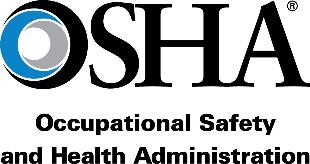 www.osha.gov
800-321-OSHA (6742)